Katz ESI R01 Award Program
Katz ESI R01 Award Program
Stephen I Katz, M.D., Ph.D.
Stephen I. Katz, M.D., Ph.D.
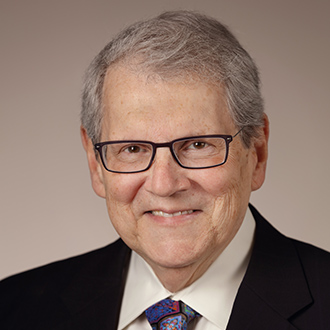 NIAMS Director from 1995-2018
Profoundly dedicated to mentoring the next generation of scientists and training early career scientists
Katz ESI R01 Award Concept
Advisory Council to the Director Working Group on the Next Generation Researchers Initiative Workgroup (ACD NGRI) recommended:	  -  Expand pathways for funding ESIs through programs that do  
             not require preliminary data	  -  The applicant .. could branch out into a new line of research
Key Features of Katz ESI Award
Originated in the recommendations of the ACD NGRI Workgroup  
 Substantial/significant R01-equivalent research project award      
   for Early Stage Investigators 
 New research direction for PI
 Preliminary data not allowed
Preliminary Data Not Allowed
Unpublished data not allowed 
Apps may include only      - Published data or data from preprints that have a Digital Object 	  Identifier (DOI)       - Data must be labeled and cited adjacent to each occurrence within              application and must be presented unmodified from the original   	 published format 
The data should be unambiguously identified as published through citation that includes the DOI. 
All data and figures must be clearly and unambiguously identified as published by providing citation(s) 
Applications containing unpublished data will be withdrawn without review
New Research Directions
Can rely on the applicant’s prior work and expertise as its foundation
Should not be an obvious or incremental advancement, expansion or extension of a previous research effort
New approach, methodology, technique, discipline, target, paradigm
Applicants must explain how proposed direction is new to them
New Research Directions will be its own attachment
Two Katz FOAs
For studies that do not involve clinical trials:       -  PAR-21-038: Stephen I. Katz Early Stage Investigator Research Project  	Grant (R01 Clinical Trial Not Allowed)

For studies that include Basic Experimental Studies with Humans (BESH):   - PAR-20-039:  Stephen I. Katz Early Stage Investigator Research Project       	   Grant (R01 Basic Experimental Studies with Humans Required)       
It is important to check which NIH ICs are signed onto each FOA
Peer Review and Budget Considerations
Applications will be reviewed at Center for Scientific Review
Application budgets are not limited but need to reflect the actual needs of the proposed project 
Applicants requesting $500,000 or more in direct costs in any year (excluding consortium F&A) must contact a Scientific/ Research Contact at least six weeks before submitting the application to obtain approval from the funding agency prior to their application submission.
Timeline
Three due dates per year
First due date: January 26, 2021
Peer Review: Summer 2021
First awards made: December 2021